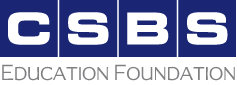 Learning Pathways Toolfor Bank Safety & Soundness ExaminersClick a link below to begin…
0.0: Entry Level Examiners and Trainees
1.0: First Level Examiners (COE)
2.0: Second Level Examiners (CCE)
3.0: Third Level Examiners (CEIC)
4.0: Fourth Level Examiners (CEM/CSBE)
(Click the         icon to return to this homepage)
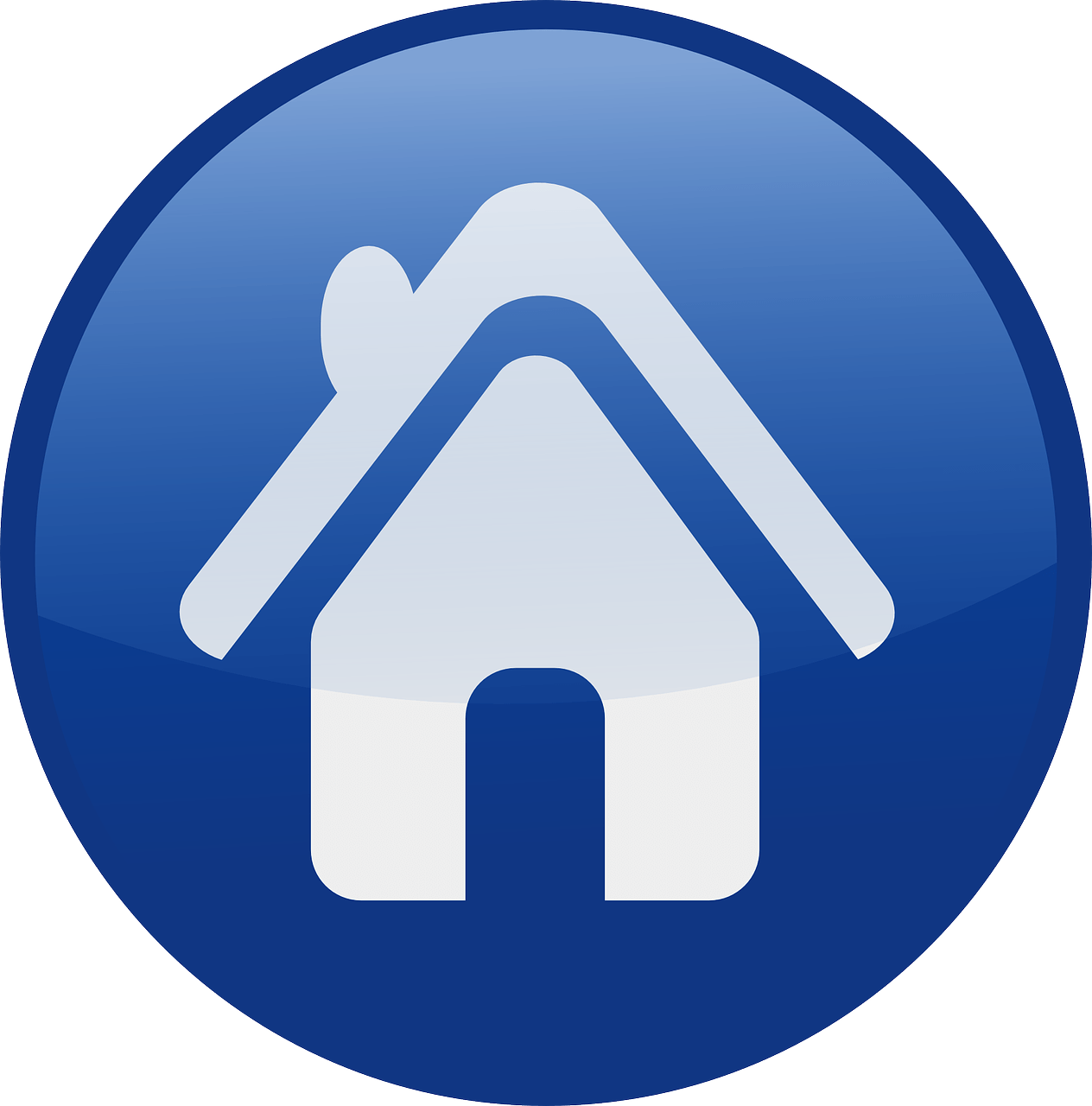 0.0: State Professional Trainee, Examiner Trainee
Skills/Tasks required in Year 1
Schedule Training (All Others)
Your level of proficiency
Your level of experience
Proficiency Level for Core Competencies
Sample Skills/Tasks required in Year 1
Training required to reach next level
CE/Other Training Options
CE/Other Training Options
CE/Other Training Options
Schedule CSBS Training
Schedule Training (CSBS)
Schedule Training (All Others)
Certification
Certification Options
If you are…
Newly hired by a state regulatory agency
Just out of college
And you have…
Little or no exposure to bank examinations
And you would like to…
Jump start your knowledge of bank examinations
Expand your knowledge of bank regulation
Improve your professional standing in the regulatory ranks
And your goal is…
Promotion to the next level within your agency
Certification
…you are at the right place. Click the navigation tabs above to discover the steps you need to take to reach your training and development goals
0.0: State Professional Trainee, Examiner Trainee
Skills/Tasks required in Year 1
Schedule Training (All Others)
Your level of experience
CE/Other Training Options
On-the-job experience
Your level of proficiency
Sample Skills/Tasks required in Year 1
Training required to reach next level
CE/Other Training Options
Schedule CSBS Training
Schedule Training (CSBS)
Schedule Training (All Others)
Certification
Certification Options
As a new employee, the department’s expectations are that you have the basic building blocks to become an effective examiner of financial institutions. You will gain those skills through on-the-job experience and formalized training. Below are the competencies expected of an examiner after one year on the job; you will be expected to have satisfactory skills in all areas with minimal supervision.

CLICK EACH COMPETENCY TO VIEW TRAINING OPTIONS TO ADDRESS SKILL GAPS
0.0: State Professional Trainee, Examiner Trainee
Schedule Training (All Others)
Your level of experience
Your level of proficiency
On-the-job experience
On-the-job experience
Proficiency Level for Core Competencies
Skills/Tasks required in Year 1
Training required to reach next level
CE/Other Training Options
CE/Other Training Options
Schedule CSBS Training
Schedule Training (CSBS)
Schedule Training (All Others)
Certification
Certification Options
You should have:
Basic accounting skills, finance concepts, & terminology
Basic knowledge of economics
Good oral and written communication skills
Good basic computer skills
Ability to perform tasks with minimal supervision
Good interpersonal skills and ability to work in a team environment
Ability to adapt to a frequently changing work environment
These skills
should be present in the candidate upon hire and after a four year
college degree
Your tasks MAY include:
Analyze profit-and-loss accounts
Analyze investment portfolios
Review and analyze deposit structure & fixed asset accounts
Reconcile asset and liability accounts
Review internal routines and controls
Analyze UBPR to assess level and trend of key indicators
for earnings, capital, and securities
Assess level and trend of earnings and quality of profit
planning practices
Review internal reports to assess capital monitoring and
planning; operational and credit risk implications
Perform bank examiner tasks under supervision for training purposes
Onboarding,
formal orientation, and
on-the-job training under
the guidance of experienced examiners should be used
to develop these skills, along with formal classroom training (see other
training tab)
0.0: State Professional Trainee, Examiner Trainee
Skills/Tasks required in Year 1
Schedule Training (All Others)
Your level of experience
Your level of proficiency
CE/Other Training Options
On-the-job experience
On-the-job experience
Proficiency Level for Core Competencies
Sample Skills/Tasks required in Year 1
Training required to reach next level
Schedule CSBS Training
Schedule Training (CSBS)
Schedule Training (All Others)
Certification
Certification Options
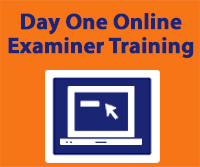 CSBS Day One: Bank Safety & Soundness Examiner Training
OR
FDIC’s Introduction to Examinations
OR
FRB Bank Operations Simulation
0.0: State Professional Trainee, Examiner Trainee
Skills/Tasks required in Year 1
Schedule Training (All Others)
Your level of experience
Your level of proficiency
On-the-job experience
On-the-job experience
Proficiency Level for Core Competencies
Sample Skills/Tasks required in Year 1
Training required to reach next level
CE/Other Training Options
Schedule CSBS Training
Schedule Training (CSBS)
Schedule Training (All Others)
Certification
Certification Options
Talk to your supervisor and training department about available formal classroom training on the basics as soon as you start your new job. These skills are the building blocks of a successful examiner career!

General on-boarding and new hire orientation
Department mission, goals, and objectives
Department policies and procedures
Technical training 
Basic terminology
Introduction to report of examination, required regulatory reports, off-site monitoring
Banking laws and regulations
Self-study
Read and study various reference materials including your state’s Finance Code, FDIC manual of examination policies and procedures, departmental memorandums, and the Department of Banking Procedures manuals
0.0: State Professional Trainee, Examiner Trainee
Skills/Tasks required in Year 1
Schedule Training (All Others)
Your level of experience
Your level of proficiency
On-the-job experience
On-the-job experience
Proficiency Level for Core Competencies
Sample Skills/Tasks required in Year 1
Training required to reach next level
CE/Other Training Options
Schedule CSBS Training
Schedule Training (All Others)
Certification
Certification Options
CSBS Day One: Bank Safety & Soundness Examiner Training
CLICK
The Day One course is required for promotion to examiner and in order to apply for the basic bank safety and soundness certification credential. It is an on-demand course – you may enroll at any time and take as much time as you need to complete it. Remember, your supervisor and training department should be consulted before you enroll in any training event.


Additional CSBS training is available at www.csbs.org (click Calendar of Events) or discuss the CSBS online training platform with your training coordinator or supervisor.


Questions or registration assistance: Katie Hoyle (khoyle@csbs.org; 202-808-3556.
0.0: State Professional Trainee, Examiner Trainee
Skills/Tasks required in Year 1
Your level of experience
Your level of proficiency
On-the-job experience
On-the-job experience
Proficiency Level for Core Competencies
Sample Skills/Tasks required in Year 1
Training required to reach next level
CE/Other Training Options
CE/Other Training Options
CE/Other Training Options
Schedule CSBS Training
Schedule Training (CSBS)
Schedule Training (All Others)
Certification
Certification Options
Enrollment in FRB/FDIC/FFIEC/CFPB training is managed through your agency’s training department. Consult with your supervisor or training coordinator to register for available training.
CSBS co-sponsors AARMR training and advertises NACCA and MTRA training at its  Calendar of Events.
0.0: State Professional Trainee, Examiner Trainee
Skills/Tasks required in Year 1
Your level of experience
Your level of proficiency
On-the-job experience
On-the-job experience
Proficiency Level for Core Competencies
Sample Skills/Tasks required in Year 1
Training required to reach next level
CE/Other Training Options
CE/Other Training Options
Schedule CSBS Training
Schedule Training (CSBS)
Schedule Training (All Others)
Certification
The CSBS Examiner Certification Program does not provide a certification credential to new examiners. The Certified Operations Examiner credential, the basic bank safety and soundness credential, requires completion of the CSBS Day One: Bank Safety & Soundness Examiner Training, and one year of on-the-job experience. Visit  the certification page to view all requirements for the COE, the basic bank safety and soundness credential.



Questions? Contact Rose Shaheen, CSBS’s certification program manager, at 202-728-5710 or send an email to certification@csbs.org.
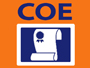 Competency 1: TECHNICAL
BACK TO COMPETENCIES
Competency 2: CONCEPTUAL
BACK TO COMPETENCIES
Competency 3: LEGAL/COMPLIANCE
BACK TO COMPETENCIES
Competency 4: HUMAN RELATIONS
BACK TO COMPETENCIES
1.0: Bank Examiner / Financial Institutions Examiner I / Bank Assistant Examiner / Senior Assistant Examiner / Financial Examiner II/III
Skills/Tasks req’d after Year 1
Schedule Training (All Others)
Your level of proficiency
Your level of experience
Proficiency Level for Core Competencies
Sample Skills/Tasks required in Year 1
Training required to reach next level
CE/Other Training Options
CE/Other Training Options
Schedule CSBS Training
Schedule Training (CSBS)
Schedule Training (All Others)
Certification
Certification Options
If you have…
One year of service as a bank examiner
And you would like to…
Increase your OTJ experience
Expand your knowledge of bank regulation
Enhance your professional standing in the regulatory ranks
And your goal is…
Promotion to the next level within your agency
Become certified or upgrade your existing certification
…you are at the right level. Click the navigation tabs above to discover the steps you need to take to reach your training and development goals.
1.0: Bank Examiner / Financial Institutions Examiner I / Bank Assistant Examiner / Senior Assistant Examiner / Financial Examiner II/III
Skills/Tasks req’d after Year 1
Schedule Training (All Others)
Your level of experience
On-the-job experience
Your level of proficiency
Sample Skills/Tasks required in Year 1
Training required to reach next level
CE/Other Training Options
CE/Other Training Options
Schedule CSBS Training
Schedule Training (CSBS)
Schedule Training (All Others)
Certification
Certification Options
Below are the competencies expected of an examiner after one year on the job; satisfactory skills in all areas with minimal supervision is mandated for certification.


SKILL GAP? CLICK EACH COMPETENCY FOR TRAINING OPTIONS TO  IMPROVE YOUR KSAs
1.0: Bank Examiner / Financial Institutions Examiner I / Bank Assistant Examiner / Senior Assistant Examiner / Financial Examiner II/III
Schedule Training (All Others)
Your level of experience
Your level of proficiency
On-the-job experience
On-the-job experience
Proficiency Level for Core Competencies
Skills/Tasks req’d after Year 1
Training required to reach next level
CE/Other Training Options
CE/Other Training Options
Schedule CSBS Training
Schedule Training (CSBS)
Schedule Training (All Others)
Certification
Certification Options
You should have:
Developing analytical abilities
Increasing familiarity with
Legal aspects
Report prep
General banking conditions and trends
Increased proficiency as AEIC
Increased initiative, judgment, ability to work without supervision
Increasingly proficient in discussions with bankers
Increased responsibility for training of new examiners
At this level an examiner is still “learning by doing”, under the supervision of more experienced
examiners
Your tasks MAY include:
Preparation of operational analysis in exam report
Review of an institution’s internal controls
Analyze internal/external audit functions
Analyze UBPR to assess level and trend of key indicators
Test an institution’s asset/liability management,investment, and bank secrecy programs
Determine an institution’s compliance with laws and department regulations/policies
Assess quality of mortgage, installment, and noncomplex commercial/ag credits
Assess level and trend of credit risk/interest rate risk
Review affiliate relationships to assess risk implications
Perform duties at next level for training purposes
Skill gaps may
be addressed through departmental training and orientation, RegU courses, and Rapid Response and Ask the Fed topical training (click other training options tab for
more info)
1.0: Bank Examiner / Financial Institutions Examiner I / Bank Assistant Examiner / Senior Assistant Examiner / Financial Examiner II/III
Skills/Tasks req’d after Year 1
Schedule Training (All Others)
Your level of experience
Your level of proficiency
On-the-job experience
On-the-job experience
Proficiency Level for Core Competencies
Sample Skills/Tasks required in Year 1
Training required to reach next level
CE/Other Training Options
CE/Other Training Options
Schedule CSBS Training
Schedule Training (CSBS)
Schedule Training (All Others)
Certification
Certification Options
CLICK
CSBS Credit Evaluation School
OR
CLICK
FDIC Loan Analysis School
1.0: Bank Examiner / Financial Institutions Examiner I / Bank Assistant Examiner / Senior Assistant Examiner / Financial Examiner II/III
Skills/Tasks req’d after Year 1
Schedule Training (All Others)
Your level of experience
Your level of proficiency
On-the-job experience
On-the-job experience
Proficiency Level for Core Competencies
Sample Skills/Tasks required in Year 1
Training required to reach next level
CE/Other Training Options
Schedule CSBS Training
Schedule Training (CSBS)
Schedule Training (All Others)
Certification
Certification Options
If you hold the Certified Operations Examiner credential, you must submit 63 training hours over the three-year certification term. Participate in the following training in order to keep your certification in good standing and to prepare for the next level certification:


CSBS Calendar of Events
CSBS RegU courses
Contact your training department for enrollment information
Click here for the complete RegU course catalog
Federal Reserve’s Ask the Fed and Rapid Response webinars
State bank association training on emerging issues
Check with your local organization for training options
Department training on current events, emerging issues, regulatory updates, etc.
Contact your training department for more information
1.0: Bank Examiner / Financial Institutions Examiner I / Bank Assistant Examiner / Senior Assistant Examiner / Financial Examiner II/III
Skills/Tasks req’d after Year 1
Schedule Training (All Others)
Your level of experience
Your level of proficiency
On-the-job experience
On-the-job experience
Proficiency Level for Core Competencies
Sample Skills/Tasks required in Year 1
Training required to reach next level
CE/Other Training Options
CE/Other Training Options
Schedule CSBS Training
Schedule Training (All Others)
Certification
Certification Options
CSBS Credit Evaluation School
CLICK
The CSBS Credit Evaluation School is step 2 in the bank safety and soundness examiner training curricula. The School provides attendees with the basic training and experience necessary to review and evaluate credit.

Remember, your supervisor and training department should be consulted before you enroll in any training event.

Additional CSBS training is available at www.csbs.org (click Calendar of Events) or discuss the CSBS online training platform with your training coordinator or supervisor.

Content questions: Kim Chancy (kchancy@csbs.org; 202-802-9554). 
Registration assistance: Katie Hoyle (khoyle@csbs.org; 202-808-3556).
1.0: Bank Examiner / Financial Institutions Examiner I / Bank Assistant Examiner / Senior Assistant Examiner / Financial Examiner II/III
Skills/Tasks req’d after Year 1
Your level of experience
Your level of proficiency
On-the-job experience
On-the-job experience
Proficiency Level for Core Competencies
Sample Skills/Tasks required in Year 1
Training required to reach next level
CE/Other Training Options
CE/Other Training Options
Schedule CSBS Training
Schedule Training (CSBS)
Schedule Training (All Others)
Certification
Certification Options
FDIC’s Loan Analysis School is an acceptable equivalent to the CSBS Credit Evaluation School. Click here to learn more about this option.
Enrollment in FRB/FDIC/FFIEC/CFPB training is managed through your agency’s training department. Consult with your supervisor or training coordinator to register for available training.
1.0: Bank Examiner / Financial Institutions Examiner I / Bank Assistant Examiner / Senior Assistant Examiner / Financial Examiner II/III
Skills/Tasks req’d after Year 1
Your level of experience
Your level of proficiency
On-the-job experience
On-the-job experience
Proficiency Level for Core Competencies
Sample Skills/Tasks required in Year 1
Training required to reach next level
CE/Other Training Options
CE/Other Training Options
Schedule CSBS Training
Schedule Training (CSBS)
Schedule Training (All Others)
Certification
Examiners who have completed the CSBS Credit Evaluation School* and one year of training and on-the-job experience related to financial institution examination credit analysis and review may apply for the Certified Credit Examiner (CCE) credential. Visit the CCE certification page to view all requirements for this designation.
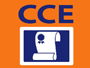 Questions? Contact Rose Shaheen, CSBS’s certification program manager, at 202-728-5710 or send an email to certification@csbs.org.
*FDIC’s Loan Analysis School is an acceptable alternative.
Competency 1: TECHNICAL
BACK TO COMPETENCIES
Competency 2: CONCEPTUAL
BACK TO COMPETENCIES
Competency 3: LEGAL/COMPLIANCE
BACK TO COMPETENCIES
Competency 4: HUMAN RELATIONS
BACK TO COMPETENCIES
2.0: Bank Examinations Specialist / Bank Assistant Examiner / Financial Institutions Examiner I / Bank Examiner II / Examiner III / Senior Assistant Examiner / Financial Examiner II or III
Skills/Tasks req’d Years 2-3
Schedule Training (All Others)
Your level of proficiency
Your level of experience
Proficiency Level for Core Competencies
Sample Skills/Tasks required in Year 1
Training required to reach next level
CE/Other Training Options
CE/Other Training Options
Schedule CSBS Training
Schedule Training (CSBS)
Schedule Training (All Others)
Certification
Certification Options
If you have…
Two-three years of service as a bank examiner
And you would like to…
Increase your OTJ experience to include credit activities
Expand your knowledge of bank regulation to lending activities
Enhance your professional standing in the regulatory ranks
And your goal is…
Promotion to the next level within your agency
Professional development
Certification or upgrade to your existing certification
…you are at the right level. Click the navigation tabs above to discover the steps you need to take to reach your training and development goals.
2.0: Bank Examinations Specialist / Bank Assistant Examiner / Financial Institutions Examiner I / Bank Examiner II / Examiner III / Senior Assistant Examiner / Financial Examiner II or III
Skills/Tasks req’d Years 2-3
Schedule Training (All Others)
Your level of experience
On-the-job experience
Your level of proficiency
Sample Skills/Tasks required in Year 1
Training required to reach next level
CE/Other Training Options
CE/Other Training Options
Schedule CSBS Training
Schedule Training (CSBS)
Schedule Training (All Others)
Certification
Certification Options
Below are the competencies expected of an examiner after a few years on the job; satisfactory skills in all areas with minimal supervision is mandated for certification.

SKILL GAP? CLICK EACH COMPETENCY FOR TRAINING OPTIONS TO IMPROVE YOUR KSAs
2.0: Bank Examinations Specialist / Bank Assistant Examiner / Financial Institutions Examiner I / Bank Examiner II / Examiner III / Senior Assistant Examiner / Financial Examiner II or III
Schedule Training (All Others)
Your level of experience
Your level of proficiency
On-the-job experience
On-the-job experience
Proficiency Level for Core Competencies
Skills/Tasks req’d Years 2-3
Training required to reach next level
CE/Other Training Options
CE/Other Training Options
Schedule CSBS Training
Schedule Training (CSBS)
Schedule Training (All Others)
Certification
Certification Options
You should have:
Well-developed analytical abilities
Moderate to high level of knowledge regarding laws, rules, and regulations governing
Moderate to high level of familiarity with general banking conditions and trends
Proficient in discussions with bankers
Shows high level of initiative, judgment, and ability to work without supervision
In-house and OTJ
training are your good
options for advancing your examination skills – discuss with your supervisor or training coordinator
Your tasks MAY include:
Analyze moderately complex loan files (>100 lines of credit), identify concerns, and prepare loan write-ups
Serve as asset manager and EIC of 1- and 2-rated banks
Prepare asset quality and risk management assessment reports
Use exam tools for loan review and report preparation
Discuss CAMELS components in exit meeting with board
Complete focused loan training with experienced examiner
Engage in specialty examination training
Assist with training of less experienced examiners
CSBS and
FDIC technical and
specialty training will improve your ability to perform these specific exam tasks – click the Schedule tabs above for
more info
2.0: Bank Examinations Specialist / Bank Assistant Examiner / Financial Institutions Examiner I / Bank Examiner II / Examiner III / Senior Assistant Examiner / Financial Examiner II or III
Skills/Tasks req’d Years 2-3
Schedule Training (All Others)
Your level of experience
Your level of proficiency
On-the-job experience
On-the-job experience
Proficiency Level for Core Competencies
Sample Skills/Tasks required in Year 1
Training required to reach next level
CE/Other Training Options
CE/Other Training Options
Schedule CSBS Training
Schedule Training (CSBS)
Schedule Training (All Others)
Certification
Certification Options
CLICK
CSBS Examiner-in-Charge School
OR
CLICK
FDIC Examination Management School
OR
CLICK
FDIC Asset Liability Management School
2.0: Bank Examinations Specialist / Bank Assistant Examiner / Financial Institutions Examiner I / Bank Examiner II / Examiner III / Senior Assistant Examiner / Financial Examiner II or III
Skills/Tasks req’d Years 2-3
Schedule Training (All Others)
Your level of experience
Your level of proficiency
On-the-job experience
On-the-job experience
Proficiency Level for Core Competencies
Sample Skills/Tasks required in Year 1
Training required to reach next level
CE/Other Training Options
Schedule CSBS Training
Schedule Training (CSBS)
Schedule Training (All Others)
Certification
Certification Options
If you hold the Certified Credit Examiner credential, you must submit 63 training hours over the three-year certification term. Participate in the following training in order to keep your certification in good standing:

CSBS Calendar of Events
Advanced Commercial Credit Analysis
Real Estate Appraisal Review Training
CSBS RegU courses (contact your training director for enrollment information). Click here for the complete RegU course catalog.
Federal Reserve’s Ask the Fed and Rapid Response webinars
State bank association training on emerging issues
Interdepartmental training on current events, emerging issues, regulatory updates, etc.
2.0: Bank Examinations Specialist / Bank Assistant Examiner / Financial Institutions Examiner I / Bank Examiner II / Examiner III / Senior Assistant Examiner / Financial Examiner II or III
Skills/Tasks req’d Years 2-3
Schedule Training (All Others)
Your level of experience
Your level of proficiency
On-the-job experience
On-the-job experience
Proficiency Level for Core Competencies
Sample Skills/Tasks required in Year 1
Training required to reach next level
CE/Other Training Options
CE/Other Training Options
Schedule CSBS Training
Schedule Training (All Others)
Certification
Certification Options
CSBS Examiner-in-Charge School
CLICK
The Examiner-in-Charge School is designed to train examiners to evaluate management and to recognize practices that increase a bank’s exposure to risk. They also receive guidance and practice conducting board meetings. Attendees will engage in several interactive discussions in which they focus on examination, scoping, findings, and management as well as exit meetings and board presentations.

Remember, your supervisor and training department should be consulted before you enroll in any training event.

Additional CSBS training is available at www.csbs.org (click Calendar of Events) or discuss the CSBS online training platform with your training coordinator or supervisor.

Content questions: Kim Chancy (kchancy@csbs.org; 202-802-9554). 
Registration assistance: Katie Hoyle (khoyle@csbs.org; 202-808-3556).
2.0: Bank Examinations Specialist / Bank Assistant Examiner / Financial Institutions Examiner I / Bank Examiner II / Examiner III / Senior Assistant Examiner / Financial Examiner II or III
Skills/Tasks req’d Years 2-3
Your level of experience
Your level of proficiency
On-the-job experience
On-the-job experience
Proficiency Level for Core Competencies
Sample Skills/Tasks required in Year 1
Training required to reach next level
CE/Other Training Options
CE/Other Training Options
Schedule CSBS Training
Schedule Training (CSBS)
Schedule Training (All Others)
Certification
Certification Options
FDIC’s Examination Management School is an acceptable equivalent to the CSBS Examiner-in-Charge School. Click here to read more about the Examination Management School.
Enrollment in FRB/FDIC/FFIEC/CFPB training is managed through your agency’s training department. Consult with your supervisor or training coordinator to register for available training.
2.0: Bank Examinations Specialist / Bank Assistant Examiner / Financial Institutions Examiner I / Bank Examiner II / Examiner III / Senior Assistant Examiner / Financial Examiner II or III
Skills/Tasks req’d Years 2-3
Your level of experience
Your level of proficiency
On-the-job experience
On-the-job experience
Proficiency Level for Core Competencies
Sample Skills/Tasks required in Year 1
Training required to reach next level
CE/Other Training Options
CE/Other Training Options
Schedule CSBS Training
Schedule Training (CSBS)
Schedule Training (All Others)
Certification
Examiners who have completed the following CSBS schools*:

Day One: Bank Safety & Soundness Examiner Training
Credit Evaluation School and
Examiner-in-Charge School

and have completed 3-4 years of on-the-job experience in a state regulatory agency may apply for the bank safety and soundness credential, the Certified Examiner-in-Charge designation. Visit the CEIC certification page to view all requirements for the CEIC.


Questions? Contact Rose Shaheen, CSBS’s certification program manager, at 202-728-5710 or send an email to certification@csbs.org.
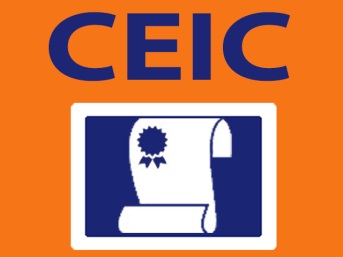 *FDIC’s core examiner training is an acceptable alternative
Competency 1: TECHNICAL
BSA Training (CSBS BSA/AML Examiner School)
CSBS Effective Meetings with Management School
BACK TO COMPETENCIES
Competency 2: CONCEPTUAL
CSBS Credit Evaluation School / FDIC Loan Analysis School
On-the-job shadowing
Cash flow analysis training (state bank association or private consultant)
Internal training sessions
BACK TO COMPETENCIES
Competency 3: LEGAL/COMPLIANCE
BACK TO COMPETENCIES
Competency 4: HUMAN RELATIONS
CSBS Examiner-in-Charge School
FDIC Examination Management School
BACK TO COMPETENCIES
3.0: Bank Examinations Specialist  (Senior) / Bank Senior Examiner / Financial Institutions Examiner I / Bank Examiner  III / Senior Assistant Examiner / Financial Examiner IV-VIII
Skills/Tasks req’d Years 3-5
Schedule Training (All Others)
Your level of proficiency
Your level of experience
Proficiency Level for Core Competencies
Sample Skills/Tasks required in Year 1
Training required to reach next level
CE/Other Training Options
CE/Other Training Options
Schedule CSBS Training
Schedule Training (CSBS)
Schedule Training (All Others)
Certification
Certification Options
If you have…
Three-five years of service as a bank examiner
And you would like to…
Increase your OTJ experience to include EIC activities
Expand your knowledge of bank regulation to lending activities
Enhance your professional standing in the regulatory ranks
And your goal is…
Promotion to the next level within your agency
Professional development
Certification or upgrade to your existing certification
…you are at the right level. Click the navigation tabs above to discover the steps you need to take to reach your training and development goals.
3.0: Bank Examinations Specialist  (Senior) / Bank Senior Examiner / Financial Institutions Examiner I / Bank Examiner  III / Senior Assistant Examiner / Financial Examiner IV-VIII
Skills/Tasks req’d Years 3-5
Schedule Training (All Others)
Your level of experience
On-the-job experience
Your level of proficiency
Sample Skills/Tasks required in Year 1
Training required to reach next level
CE/Other Training Options
CE/Other Training Options
Schedule CSBS Training
Schedule Training (CSBS)
Schedule Training (All Others)
Certification
Certification Options
Below are the competencies expected of an examiner after four-five years on the job; satisfactory skills in all areas with minimal supervision is mandated for certification.

SKILL GAP? CLICK EACH COMPETENCY FOR TRAINING OPTIONS TO IMPROVE YOUR KSAs
3.0: Bank Examinations Specialist  (Senior) / Bank Senior Examiner / Financial Institutions Examiner I / Bank Examiner  III / Senior Assistant Examiner / Financial Examiner IV-VIII
Schedule Training (All Others)
Your level of experience
Your level of proficiency
On-the-job experience
On-the-job experience
Proficiency Level for Core Competencies
Skills/Tasks req’d Years 3-5
Training required to reach next level
CE/Other Training Options
CE/Other Training Options
Schedule CSBS Training
Schedule Training (CSBS)
Schedule Training (All Others)
Certification
Certification Options
You should have:
Excellent analytical abilities
Expansive knowledge regarding laws, rules, and regulations governing examinations
High level of familiarity with general banking conditions and trends
Proficient in discussions with bankers
High level of initiative, judgment, and ability to supervise staff and provide training to examiners at all levels
Ability to supervise the examination of a non-complex financial institution operating under an enforcement action
Check out the
CE/Other Training tab
for CSBS training that will
    improve your
        skill set
Your tasks MAY include:
Analyze moderately complex loan files (>100 lines of credit), identify concerns, and prepare loan write-ups
Serve as asset manager and EIC of 1- and 2-rated banks
Prepare asset quality and risk management assessment reports
Use exam tools for loan review and report preparation
Discuss CAMELS components in exit meeting with board
Complete focused loan training with experienced examiner
Engage in specialty examination training
Assist with training of less experienced examiners
Specialized seminars
State bank association training
3.0: Bank Examinations Specialist  (Senior) / Bank Senior Examiner / Financial Institutions Examiner I / Bank Examiner  III / Senior Assistant Examiner / Financial Examiner IV-VIII
Skills/Tasks req’d Years 3-5
Schedule Training (All Others)
Your level of experience
Your level of proficiency
On-the-job experience
On-the-job experience
Proficiency Level for Core Competencies
Sample Skills/Tasks required in Year 1
Training required to reach next level
CE/Other Training Options
CE/Other Training Options
Schedule CSBS Training
Schedule Training (CSBS)
Schedule Training (All Others)
Certification
Certification Options
CSBS Senior School
CLICK
FDIC Advanced Leadership/Management
CLICK
Graduate School of Banking
CLICK
3.0: Bank Examinations Specialist  (Senior) / Bank Senior Examiner / Financial Institutions Examiner I / Bank Examiner  III / Senior Assistant Examiner / Financial Examiner IV-VIII
Skills/Tasks req’d Years 3-5
Schedule Training (All Others)
Your level of experience
Your level of proficiency
On-the-job experience
On-the-job experience
Proficiency Level for Core Competencies
Sample Skills/Tasks required in Year 1
Training required to reach next level
CE/Other Training Options
Schedule CSBS Training
Schedule Training (CSBS)
Schedule Training (All Others)
Certification
Certification Options
If you hold the Certified Examiner-in-Charge credential, you must submit 63 training hours over the three-year certification term. Participate in the following training in order to keep your certification in good standing:


CSBS Calendar of Events contains all scheduled CSBS training:
Large Bank Examination School
Senior School
Examiner Education Forum (for training directors)
Examiner Forum
CSBS specialty training
Trust Examiner School and Trust Forum
IT Examiner School
Graduate School of Banking
CSBS RegU courses (contact your training director for enrollment information). Click here for the complete RegU course catalog.
Federal Reserve’s Ask the Fed and Rapid Response webinars
State bank association training on emerging issues
Interdepartmental training on current events, emerging issues, regulatory updates, etc.
3.0: Bank Examinations Specialist  (Senior) / Bank Senior Examiner / Financial Institutions Examiner I / Bank Examiner  III / Senior Assistant Examiner / Financial Examiner IV-VIII
Skills/Tasks req’d Years 3-5
Schedule Training (All Others)
Your level of experience
Your level of proficiency
On-the-job experience
On-the-job experience
Proficiency Level for Core Competencies
Sample Skills/Tasks required in Year 1
Training required to reach next level
CE/Other Training Options
CE/Other Training Options
Schedule CSBS Training
Schedule Training (All Others)
Certification
Certification Options
CSBS Senior School
CLICK
Senior School is designed to meet the specific leadership training needs of state financial regulators who are rising into supervisory and/or management positions within their departments, serve as an examiner-in-charge in the field, or currently hold a managerial position within the agency. The behavioral science and management techniques presented are developed and honed each year to apply to the unique and evolving needs of financial regulatory personnel. Participants consistently give this program and individual faculty members top ratings.

Remember, your supervisor and training department should be consulted before you enroll in any training event.

Additional CSBS training is available at www.csbs.org (click Calendar of Events) or discuss the CSBS online training platform with your training coordinator or supervisor.

Content questions: Kim Chancy (kchancy@csbs.org; 202-802-9554). 
Registration assistance: Katie Hoyle (khoyle@csbs.org; 202-808-3556).
3.0: Bank Examinations Specialist  (Senior) / Bank Senior Examiner / Financial Institutions Examiner I / Bank Examiner  III / Senior Assistant Examiner / Financial Examiner IV-VIII
Skills/Tasks req’d Years 3-5
Your level of experience
Your level of proficiency
On-the-job experience
On-the-job experience
Proficiency Level for Core Competencies
Sample Skills/Tasks required in Year 1
Training required to reach next level
CE/Other Training Options
CE/Other Training Options
Schedule CSBS Training
Schedule Training (CSBS)
Schedule Training (All Others)
Certification
Certification Options
FDIC’s course catalogue is available here.

The Federal Reserve’s course catalogue is available here.

Through the collaborative State Examiner Training Initiative (SETI) with CFPB, CSBS is awarded seats at FFIEC/CFPB training throughout the year. The number varies program-to-program. These seats are offered to the state training directors as they become available and are awarded on a first come-first served basis.

Enrollment in FRB/FDIC/FFIEC/CFPB training is managed through your agency’s training department. Consult with your supervisor or training coordinator to register for available Federal agency training.
3.0: Bank Examinations Specialist  (Senior) / Bank Senior Examiner / Financial Institutions Examiner I / Bank Examiner  III / Senior Assistant Examiner / Financial Examiner IV-VIII
Skills/Tasks req’d Years 3-5
Your level of experience
Your level of proficiency
On-the-job experience
On-the-job experience
Proficiency Level for Core Competencies
Sample Skills/Tasks required in Year 1
Training required to reach next level
CE/Other Training Options
CE/Other Training Options
Schedule CSBS Training
Schedule Training (CSBS)
Schedule Training (All Others)
Certification
Examiners who have completed the following CSBS schools:

Day One: Bank Safety & Soundness Examiner Training*
Credit Evaluation School* and
Examiner-in-Charge School*
Senior School

and have completed 4-5 years of on-the-job experience in a state regulatory agency may apply for one of these bank safety and soundness credentials: Certified Senior Bank Examiner or Certified Examinations Manager**. Click either link to visit the certification page to review all requirements.


Questions? Contact Rose Shaheen, CSBS’s certification program manager, at 202-728-5710 or send an email to certification@csbs.org.
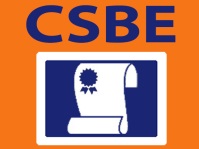 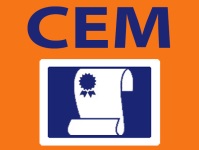 *FDIC’s core examiner training is an acceptable alternative
**Note that the CEM credential requires the applicant to have supervisory responsibilities within his/her 
    respective department, and completion of an approved advanced leadership/management training.
Competency 1: TECHNICAL
Small Computer School

FDIC IT Examination School
Capital Markets Schools
Real Estate Appraisal School
BACK TO COMPETENCIES
Competency 2: CONCEPTUAL
CSBS Examiner-in-Charge School
On-the-job training
Internal EIC training sessions
FDIC Examination Management School
BACK TO COMPETENCIES
Competency 3: LEGAL/COMPLIANCE
Portions of CSBS Examiner-in-Charge and Credit Evaluation Schools (or FDIC Loan Analysis/Exam Management)
In-house training programs on specific topics(capital markets, loans, audit, BSA)RegU
BACK TO COMPETENCIES
Competency 4: HUMAN RELATIONS
CSBS Examiner-in-Charge School
FDIC Examination Management School
BACK TO COMPETENCIES
4.0: Bank Examiner Manager, Bank Examinations Supervisor, Examiner IV
Skills/Tasks req’d 5+ Years
Schedule Training (All Others)
Your level of proficiency:
CSBE  CEM (click one)
Your level of experience
Sample Skills/Tasks required in Year 1
Skill gap training
CE/Other Training Options
CE/Other Training Options
Schedule CSBS Training
Schedule Training (CSBS)
Schedule Training (All Others)
Certification
Certification Options
If you…
Have five+ years of service as a bank examiner and
Have supervisory and/or leadership responsibilities in your department (CEM) OR
Are lead of a target examination or central point of contact for a large/complex financial institution (CSBE)
And you would like to…
Advance your knowledge in specialty examination areas
Enhance your professional standing in the regulatory ranks
And your goal is…
Promotion to the next level within your agency
Professional development
Certification or upgrade to your existing certification; apply for a specialty certification
…you are at the right level. Click the navigation tabs above to discover the steps you need to take to reach your training and development goals.
4.0: Bank Examiner Manager, Bank Examinations Supervisor, Examiner IV
Skills/Tasks req’d  5+ Years
Schedule Training (All Others)
Your level of experience
Your level of proficiency: CEM
On-the-job experience
Sample Skills/Tasks required in Year 1
Skill gap training
CE/Other Training Options
CE/Other Training Options
Schedule CSBS Training
Schedule Training (CSBS)
Schedule Training (All Others)
Certification
Certification Options
Below are the competencies expected of an examiner after four-five years on the job; satisfactory skills in all areas with minimal supervision is mandated for certification.


SKILL GAP? CLICK EACH COMPETENCY FOR TRAINING OPTIONS TO IMPROVE YOUR KSAs
4.0: Bank Examiner Manager, Bank Examinations Supervisor, Examiner IV
Skills/Tasks req’d  5+ Years
Schedule Training (All Others)
Your level of experience
Your level of proficiency: CSBE
On-the-job experience
Sample Skills/Tasks required in Year 1
Skill gap training
CE/Other Training Options
CE/Other Training Options
Schedule CSBS Training
Schedule Training (CSBS)
Schedule Training (All Others)
Certification
Certification Options
Below are the competencies expected of an examiner after four-five years on the job; satisfactory skills in all areas with minimal supervision is mandated for certification.

SKILL GAP? CLICK EACH COMPETENCY FOR TRAINING OPTIONS TO IMPROVE YOUR KSAs
4.0: Bank Examiner Manager, Bank Examinations Supervisor, Examiner IV
Schedule Training (All Others)
Your level of experience
Your level of proficiency:
CSBE  CEM
On-the-job experience
On-the-job experience
Skills/Tasks req’d
5+ Years
Skill gap training
CE/Other Training Options
CE/Other Training Options
Schedule CSBS Training
Schedule Training (CSBS)
Schedule Training (All Others)
Certification
Certification Options
You should have:
Excellent analytical abilities
Expansive knowledge regarding laws, rules, and regulations governing examinations
High level of familiarity with general banking conditions and trends
Proficient in discussions with bankers
High level of initiative, judgment, and ability to supervise staff and provide training to examiners at all levels
Ability to supervise the examination of a complex financial institution operating under an enforcement action
Address skill gaps with CSBS executive training – more info at Schedule CSBS Training tab
Your tasks MAY include:
Serve as lead examiner or central POC on large/complex bank examination
Develop department strategic plan and policies
Serve on CSBS committees and/or working groups
Engage in specialty examination training
Assist with training of less experienced examiners
Represent department at bank board meetings
Interpret and draft state/federal laws, regulations, and policies
Safeguard confidential supervisory information
Address cyber security issues
Fill skill gaps by
attending specialized seminars & state bank association training – discuss with your
        supervisor or training
         coordinator
4.0: Bank Examiner Manager, Bank Examinations Supervisor, Examiner IV
Skills/Tasks req’d 5+ Years
Schedule Training (All Others)
Your level of experience
Your level of proficiency:
CSBE  CEM
On-the-job experience
On-the-job experience
Sample Skills/Tasks required in Year 1
Skill gap training
CE/Other Training Options
CE/Other Training Options
Schedule CSBS Training
Schedule Training (CSBS)
Schedule Training (All Others)
Certification
Certification Options
CLICK
CSBS Large Institution Examiner Training
OR
CSBS State-Federal Supervisory Forum
CLICK
OR
FFIEC Capital Markets Conference
CLICK
OR
CLICK
FFIEC Capital Markets Specialists Conference
4.0: Bank Examiner Manager, Bank Examinations Supervisor, Examiner IV
Skills/Tasks req’d 5+ Years
Schedule Training (All Others)
Your level of experience
Your level of proficiency:
CSBE  CEM
On-the-job experience
On-the-job experience
Sample Skills/Tasks required in Year 1
Skill gap training
CE/Other Training Options
Schedule CSBS Training
Schedule Training (CSBS)
Schedule Training (All Others)
Certification
Certification Options
If you hold the Certified Examinations Manager or Certified Senior Bank Examiner credential, you must submit 63 training hours over the three-year certification term. Participate in the following training in order to keep your certification in good standing:

CSBS Calendar of Events contains all schedule CSBS training:
Examiner Education Forum (for training coordinators)
Examiner Forum
Supervisors Symposium
Large Bank Examination School
State-Federal Supervisory Forum
Deputy and Legal Seminars
Graduate School of Banking
CSBS RegU courses (contact your training director for enrollment information). Click here for the complete RegU course catalog.
Federal Reserve’s Ask the Fed and Rapid Response webinars
State bank association training on emerging issues
Interdepartmental training on current events, emerging issues, regulatory updates, etc.
4.0: Bank Examiner Manager, Bank Examinations Supervisor, Examiner IV
Skills/Tasks req’d 5+ Years
Schedule Training (All Others)
Your level of experience
Your level of proficiency:
CSBE  CEM
On-the-job experience
On-the-job experience
Sample Skills/Tasks required in Year 1
Skill gap training
CE/Other Training Options
CE/Other Training Options
Schedule CSBS Training
Schedule Training (All Others)
Certification
Certification Options
Senior School
CLICK
Senior School is designed to meet the specific leadership training needs of state financial regulators who are rising into supervisory and/or management positions within their departments, serve as an examiner-in-charge in the field, or currently hold a managerial position within the agency.  The 2017 Senior School will be held in San Francisco; other details TBD.
CSBS State Federal Supervisory Forum
CLICK
The State Federal Supervisory Forum is an annual gathering of senior executives in key leadership positions with state and federal regulatory agencies. The 2017 Forum will be held in New Orleans.
Large Bank Supervision Training
CLICK
Comprised predominantly of presentations and facilitated discussions, this training is designed to provide participants with an overview of the large bank supervisory processes and key regulatory concerns that are specific to large, complex financial institutions.  Check the CSBS website Calendar of Events for details about the 2017 session.
Remember, your supervisor and training department should be consulted before you enroll in any training event.

Additional CSBS training is available at www.csbs.org (click Calendar of Events) or discuss the CSBS online training platform with your training coordinator or supervisor.
4.0: Bank Examiner Manager, Bank Examinations Supervisor, Examiner IV
Skills/Tasks req’d 5+ Years
Your level of experience
Your level of proficiency:
CSBE  CEM
On-the-job experience
On-the-job experience
Sample Skills/Tasks required in Year 1
Skill gap training
CE/Other Training Options
CE/Other Training Options
Schedule CSBS Training
Schedule Training (CSBS)
Schedule Training (All Others)
Certification
Certification Options
FDIC’s course catalogue is available here.

The Federal Reserve’s course catalogue is available here.

Through the collaborative State Examiner Training Initiative (SETI) with CFPB, CSBS is awarded seats at FFIEC/CFPB training throughout the year. The number varies program-to-program. These seats are offered to the state training directors as they become available and are awarded on a first come-first served basis.

Enrollment in FRB/FDIC/FFIEC/CFPB training is managed through your agency’s training department. Consult with your supervisor or training coordinator to register for available Federal agency training.
4.0: Bank Examiner Manager, Bank Examinations Supervisor, Examiner IV
Skills/Tasks req’d 5+ Years
Your level of experience
Your level of proficiency:
CSBE  CEM
On-the-job experience
On-the-job experience
Sample Skills/Tasks required in Year 1
Skill gap training
CE/Other Training Options
CE/Other Training Options
Schedule CSBS Training
Schedule Training (CSBS)
Schedule Training (All Others)
Certification
Examiners who have completed the CSBS Large Bank Supervision Training* or Capital Markets Examiner Training**, and have 3 or 5 years, respectively, of on-the-job experience in a state regulatory agency, may apply for the Certified Large Institution Examiner or Certified Capital Markets Examiner designation. Click the appropriate icon to review all requirements for either certification.
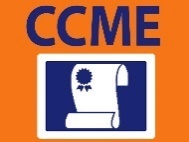 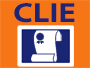 You may apply for either of these advanced credentials even if you are already certified.

Questions? Contact Rose Shaheen, CSBS’s certification program manager, at 202-728-5710 or send an email to certification@csbs.org.
*FDIC Large Complex Financial Institutions Conference is an acceptable alternative
**Under development. FFIEC’s Capital Markets Conference is an acceptable alternative (both general and advanced  
   sessions must be completed to qualify)
Competency 1: TECHNICAL
BACK TO COMPETENCIES
Competency 2: CONCEPTUAL
BACK TO COMPETENCIES
Competency 3: LEGAL/COMPLIANCE
Portions of CSBS Examiner-in-Charge and Credit Evaluation Schools (or FDIC Loan Analysis/Exam Management)
In-house training programs on specific topics(capital markets, loans, audit, BSA)RegU
BACK TO COMPETENCIES
Competency 4: HUMAN RELATIONS
BACK TO COMPETENCIES